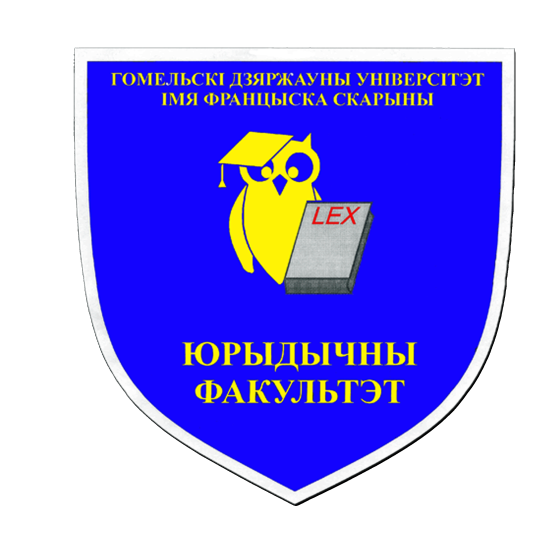 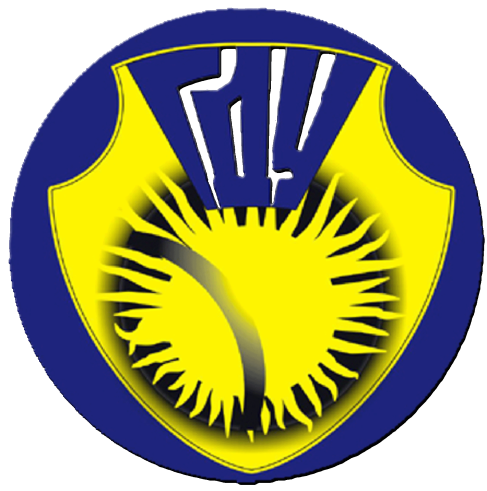 Учреждение образования«Гомельский государственный университет имени Ф.Скорины»
Юридический факультет
Студенческая учебно-научная лаборатория 
«Юридическая клиника»
ПРОЕКТ:
«Будущие юристы – за гармоничное развитие общества»
ПРЕДСТАВЛЯЕТ
Актуальность проекта
1.Концепция национальной безопасности Республики Беларусь в области обеспечения национальной безопасности в социальной сфере указывает на необходимость принятия мер, направленных на снижение уровня преступности и криминализации общества (п.12 Указа Президента Республики Беларусь  от 9 ноября 2010 года № 575).
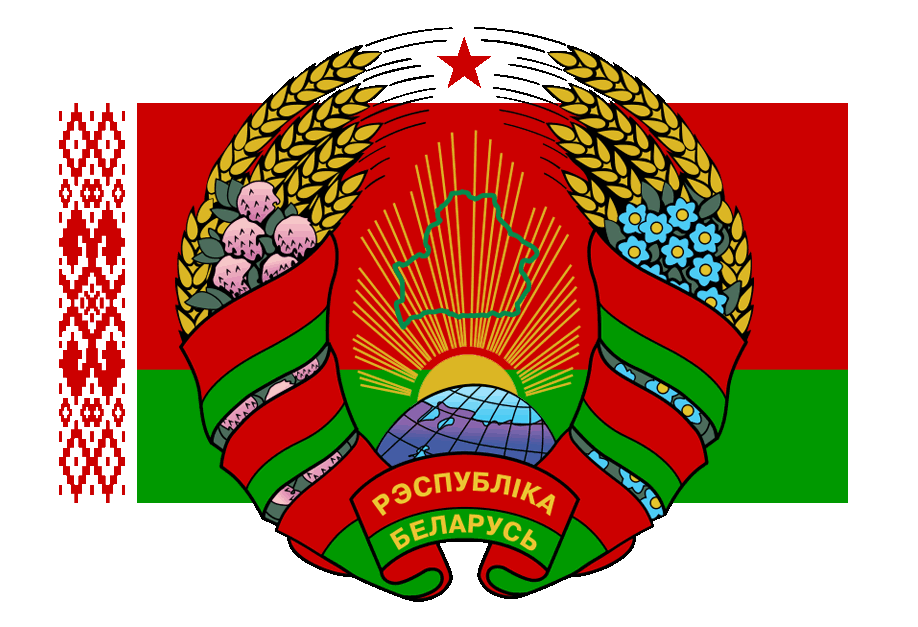 2.Постановление «О некоторых вопросах правового просвещения населения» к числу субъектов  правового просвещения относит: лиц ведущих прием граждан в юридических клиниках создаваемых на базе учреждений образования (п.1.3 Постановления Министерства юстиции Республики Беларусь от 
19 ноября 2010 г. № 98).
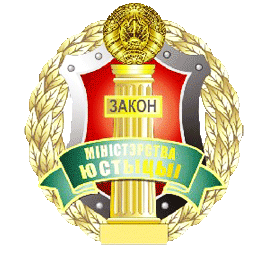 Значение проекта
1.Предоставление своевременной правовой информации лицам, осужденным к ограничению свободы будет способствовать:
-активному использованию гражданами законных средств при
 разрешении жизненных ситуаций;
-предотвращению рецидивности преступности и снижению социальной напряжённости в обществе;
-минимизации рисков наступления неблагоприятных последствий, связанных с их долгим отсутствием на свободе (задолженность по коммунальным платежам, задолженность по исполнительным листам и т.п.);
-выявлению и пресечению нарушений трудового законодательства недобросовестными нанимателями в отношении трудящихся осужденных
2. Работа студентов – будущих юристов с осужденными будет способствовать внедрению инновационных технологий в процесс обучения посредством приобретения ими практических навыков работы, что соответствует политике Гомельского государственного университета имени Ф. Скорины в области качества
Студенческая учебно-научнаялаборатория
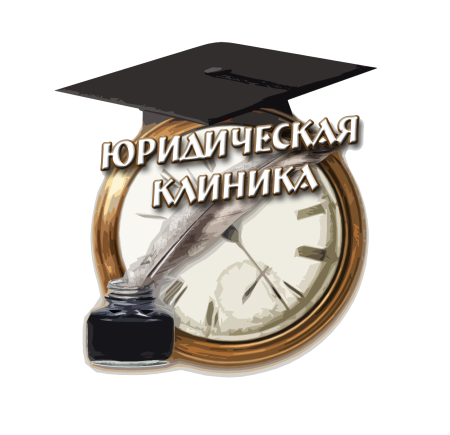 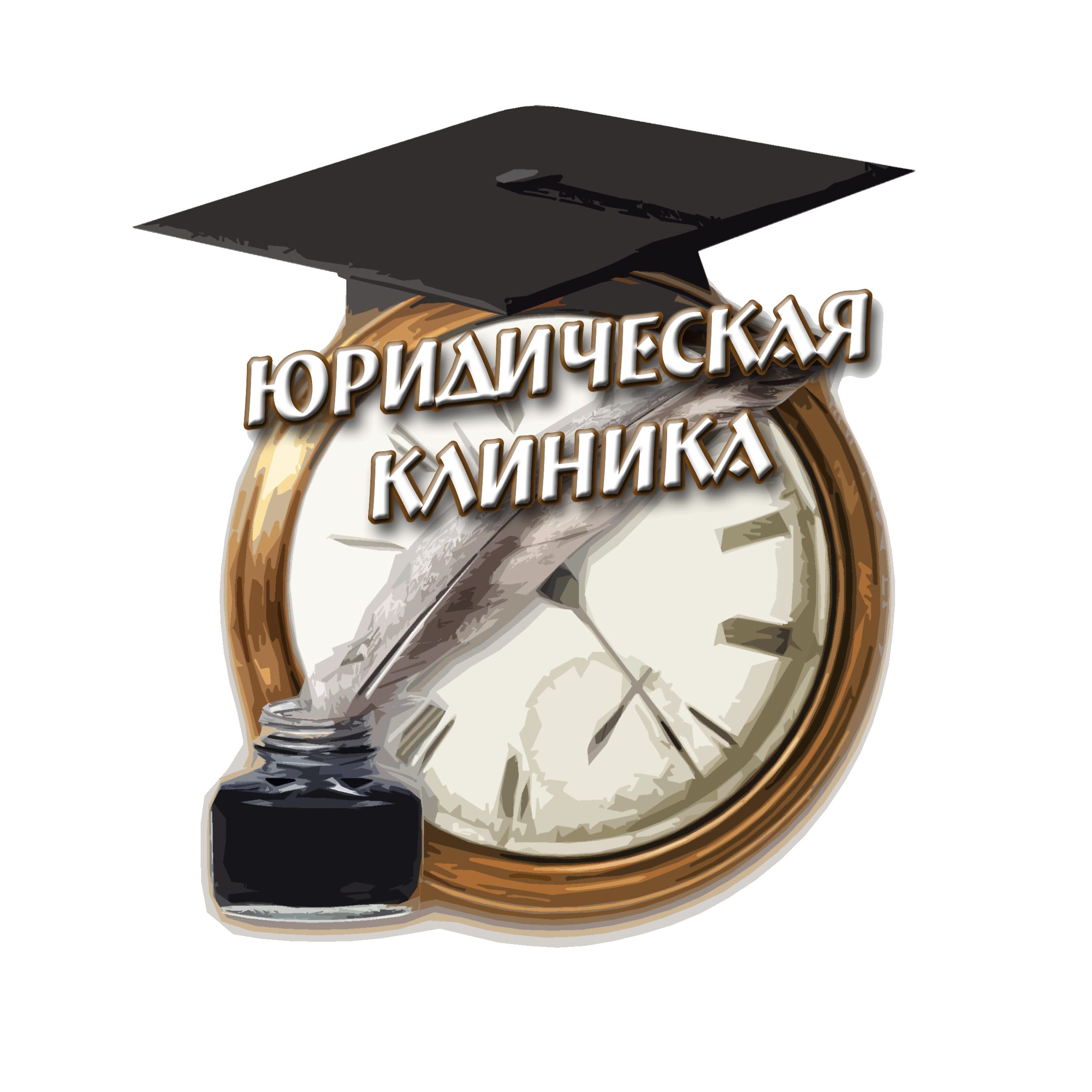 ДАТА ОСНОВАНИЯ:
январь 2003 года
МЕСТО ОСНОВАНИЯ:
«Визитная карточка»
Юридический факультет УО «ГГУ им.  Ф.Скорины», г. Гомель, ул.Кирова 119, к.2, ауд. 1-8
Основные направления
деятельности
Обучение студентов-юристов
профессиональным навыкам
«Адвокат  по переписке»
Правовая помощь
 осужденным
«Живое право»
Консультирование граждан
Содержание проекта
Целевая группа: осужденные к ограничению свободы с отбыванием наказания в ИУ открытого типа.
	Цель: развитие социальной функции лаборатории.
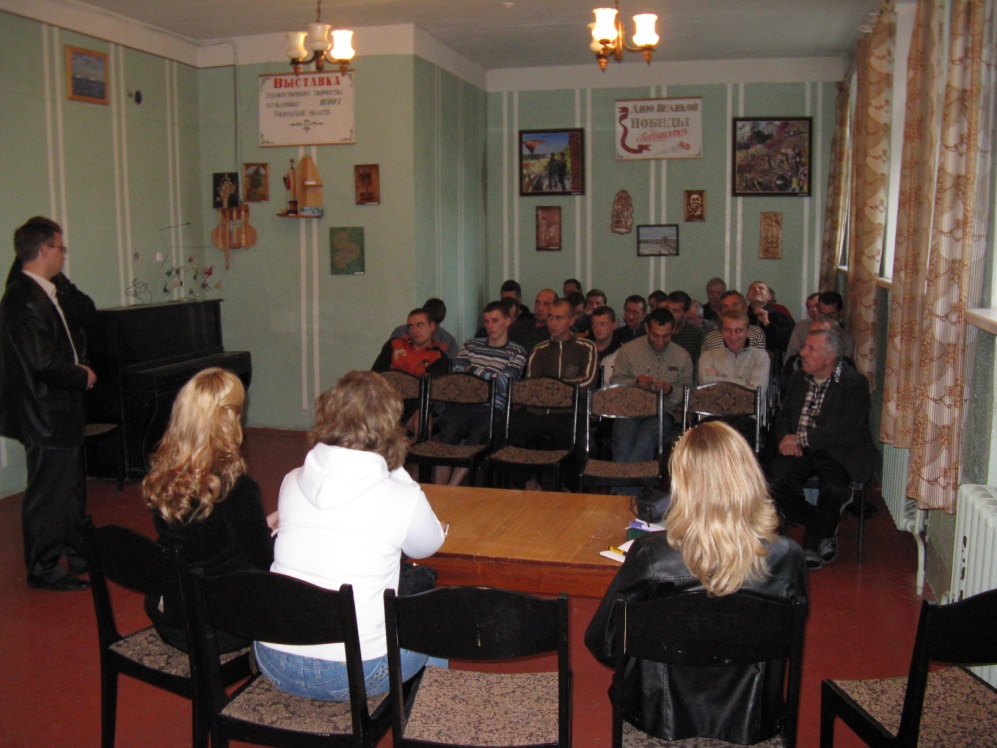 Направления:
    1. Проведение тренингов по:
       *механизмам защиты трудовых прав;
       *вопросам социальной поддержки;
       *социальным правам осужденных;
       *реализации жилищных и наследственных прав и т.д.

    2. Осуществление:
       *правового консультирования;
       *правового информирования.

    3. Подготовка ответов на письма осужденных
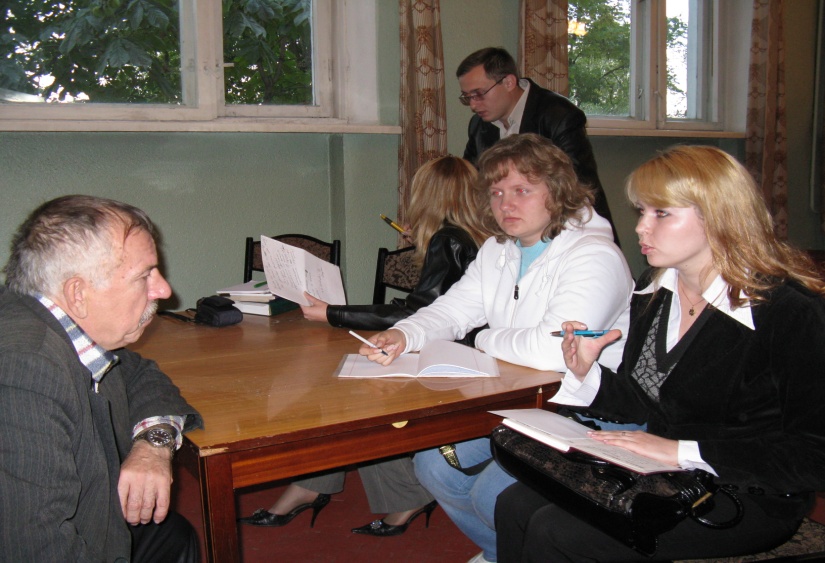 Для реализации проекта имеем:
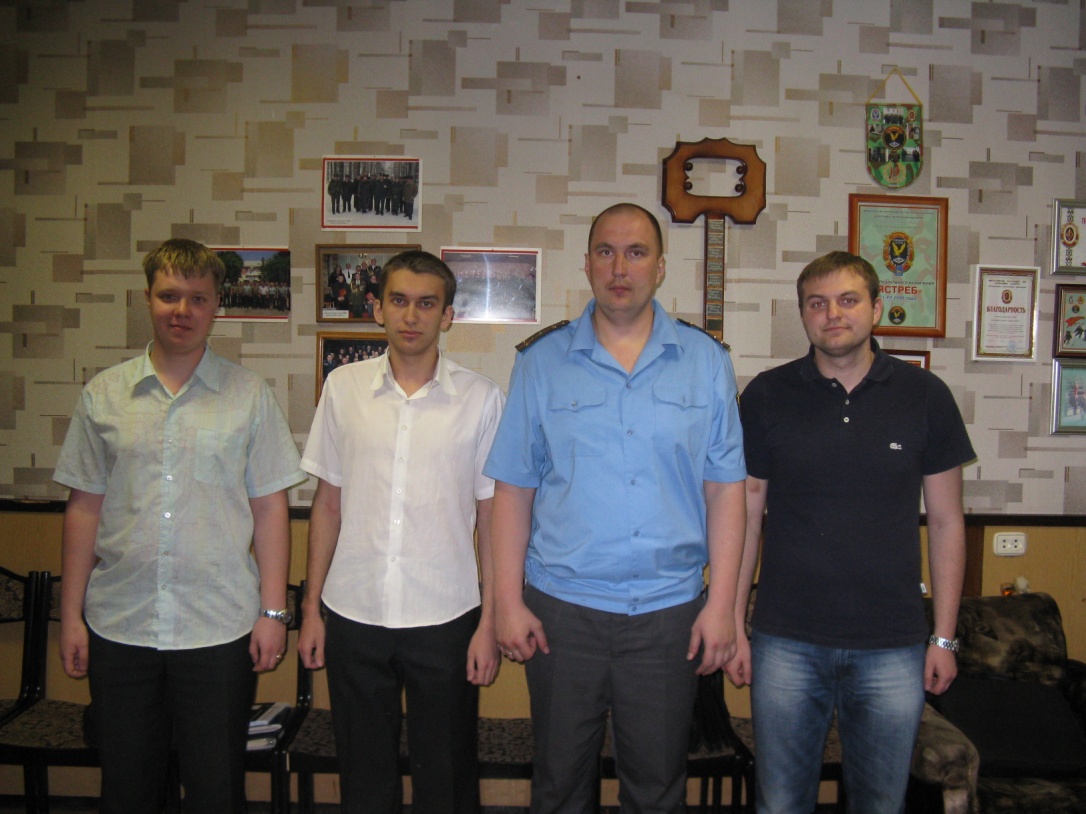 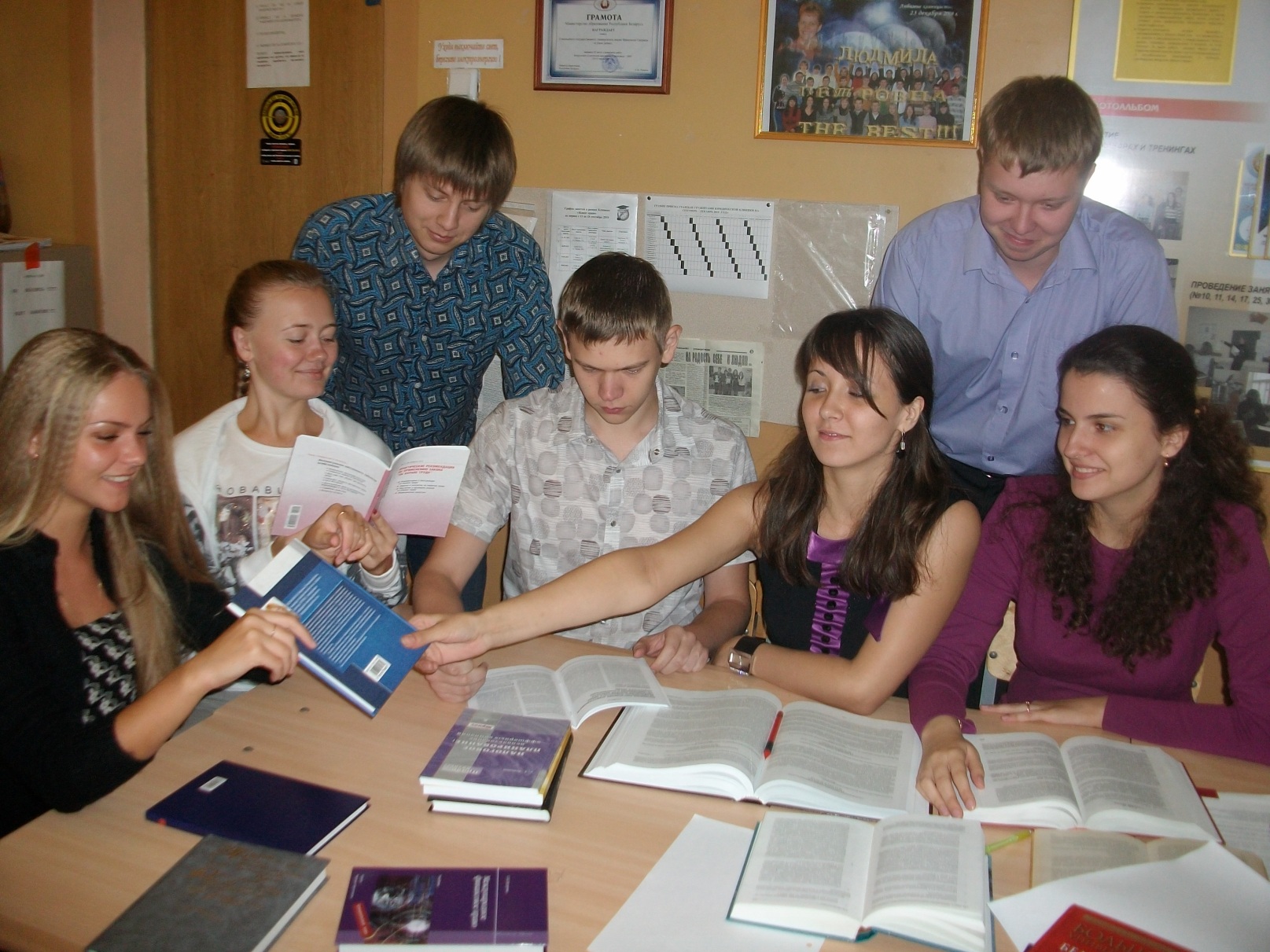 1. Помещение для реализации проекта на территории ИУОТ № 18
2. Людей, способных и готовых реализовать проект
3. Необходимую базу для подготовки студентов
4. Налаженные контакты с  управлением Департамента 
исполнения наказаний Республики Беларусь по Гомельской области
Для реализации проекта необходимо:
1. Укрепление материальной базы лаборатории посредством приобретения:
	
	- оборудования;
	-канцелярских товаров и расходных материалов.
2. Обеспечение проводимых тренингов и консультаций  с  осужденными:

	-плакатами;
	-буклетами;
	-брошюрами;
	-прочей наглядной информацией.
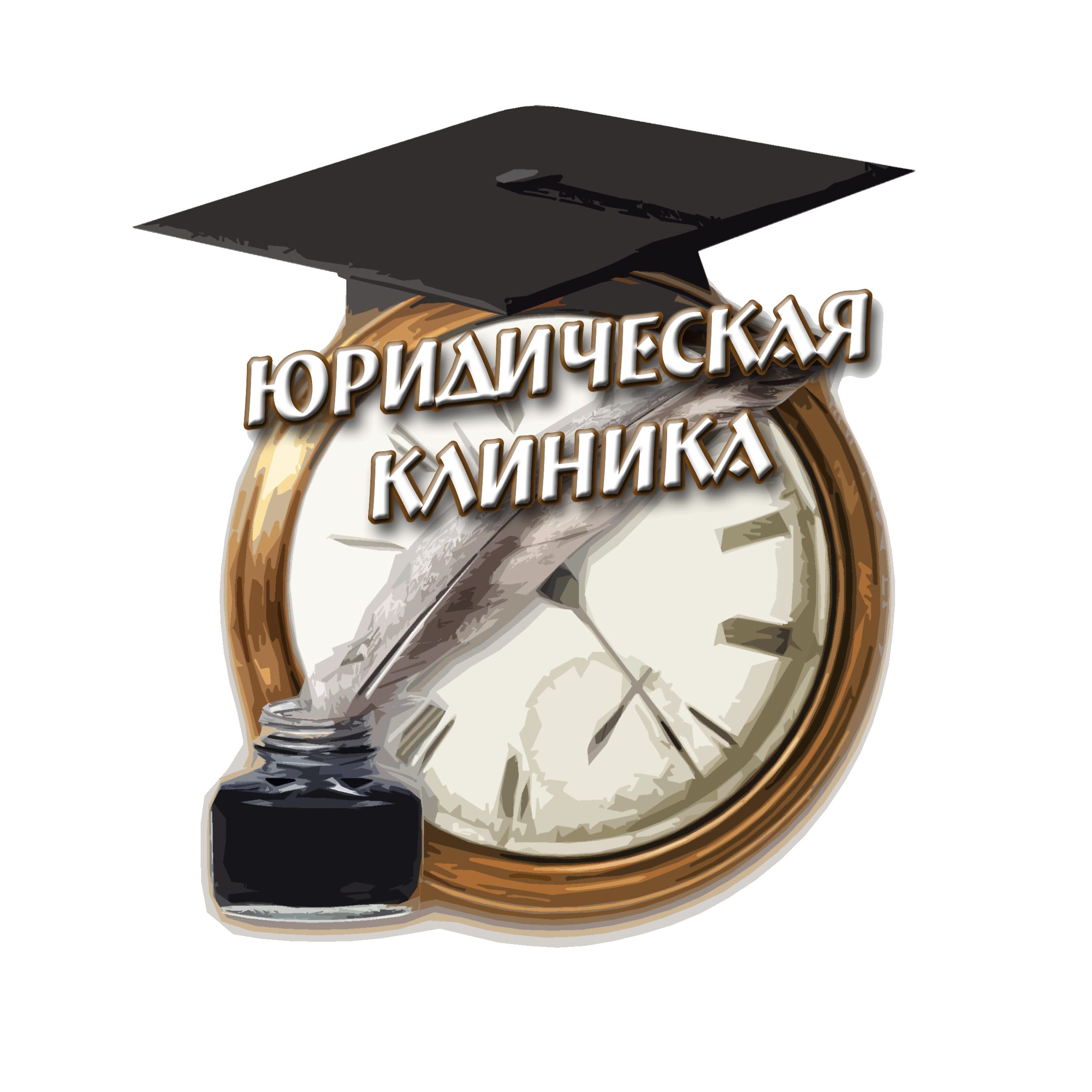